HERE IS WHERE YOU ADD YOUR PRESENTATION TITLE.
<p> And here you can add a subtitle. </p>
HELLO! I’m…
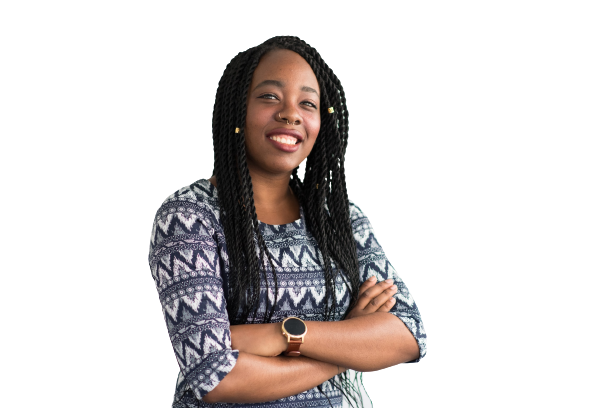 <p> Here is where you introduce yourself. </p>
You can add your name, title and a little background. Right click the image and replace it with your own.
TABLE OF CONTENTS.
01
02
03
We will talk about this first.
We will talk about this second.
Then, we will talk about this.
04
05
06
After that we will talk about this.
We will also talk about this.
And we will talk about this last.
WE WILL TALK ABOUT THIS FIRST
01
<p> Add a brief introduction of your section here: Let’s dive in and get to know some interesting facts about animals! </p>
DID YOU KNOW?
<p> Elephants and storms. </p>
Did you know that elephants can sense storms?
Elephants may be able to detect a thunderstorm from hundreds of miles away, and will head towards it, looking for water.
DID YOU KNOW?
Did you know that a cat uses its whiskers as feelers to determine if a space is too small to squeeze through?
Also, cats love to sleep. A fifteen-year-old cat has probably spent ten years of its life sleeping.
Did you know that dogs can smell your feelings?
Dogs can pick up on subtle changes in your scent, which can help him figure out how you are feeling, such as by smelling your perspiration when you become nervous or fearful.
CLEARLY, ANIMALS KNOW MORE THAN WE THINK, AND THINK A GREAT DEAL MORE THAN WE KNOW.
― Irene M. Pepperberg
DID YOU KNOW?
<p> Pandas don’t hibernate. </p>
When winter approaches, they head lower down their mountain homes to warmer temperatures, where they continue to chomp away on bamboo!
<p> There are more kangaroos than humans in Australia. </p>
It is estimated that more than 50 million kangaroos live there. They are Australia’s national symbol and appear on postage stamps, coins, and airplanes.
<p> Koalas are even more lazy than cats. </p>
Koalas don’t have much energy and, when not feasting on leaves, they spend their time dozing in the branches. Believe it or not, they can sleep for up to 18 hours a day!
VERY INTERESTING FACTS
This is where you section ends. Duplicate this set of slides as many times you need to go over all your sections.
NOW WE WILL TALK ABOUT THIS
02
<p> Add a brief introduction of your section here: Let’s dive in and get to know some interesting facts about animals! </p>
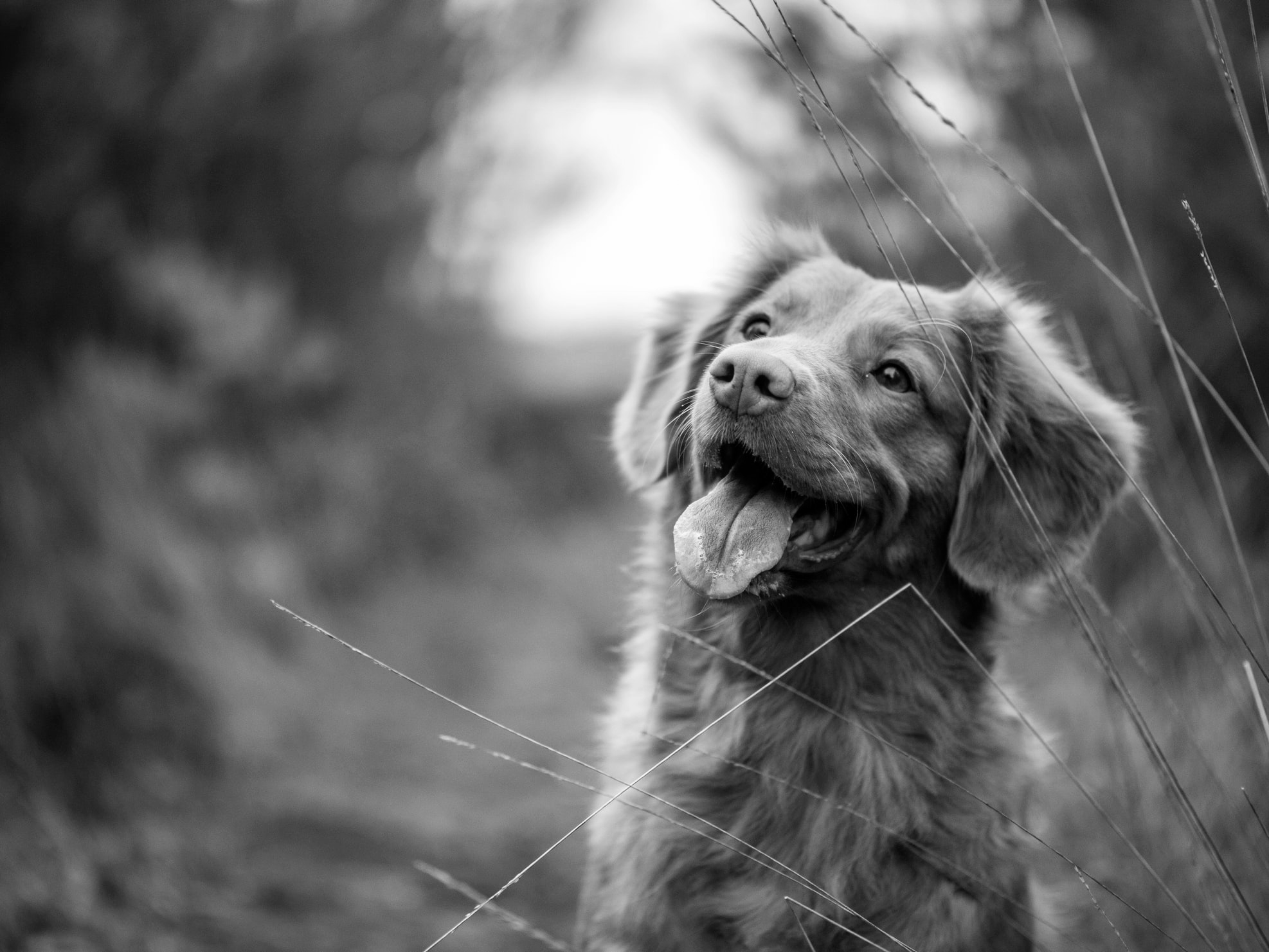 DOGS CAN SMELL YOUR FEELINGS
Dogs can pick up on subtle changes in your scent, which can help him figure out how you are feeling, such as by smelling your perspiration when you become nervous or fearful.
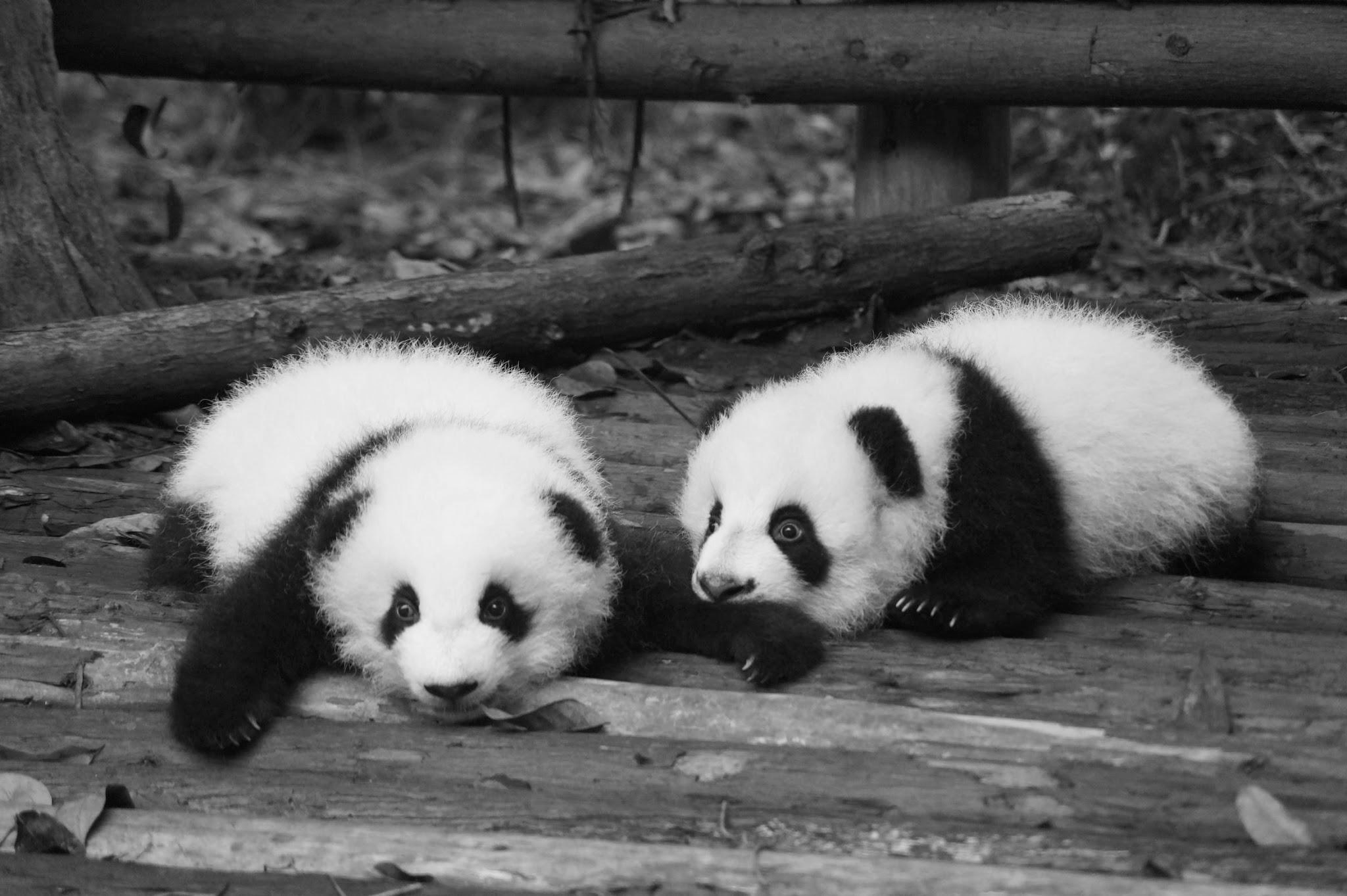 PANDAS DON’T HIBERNATE.
When winter approaches, they head lower down their mountain homes to warmer temperatures, where they continue to chomp away on bamboo!
KOALAS ARE EVEN MORE LAZY 
THAN CATS.
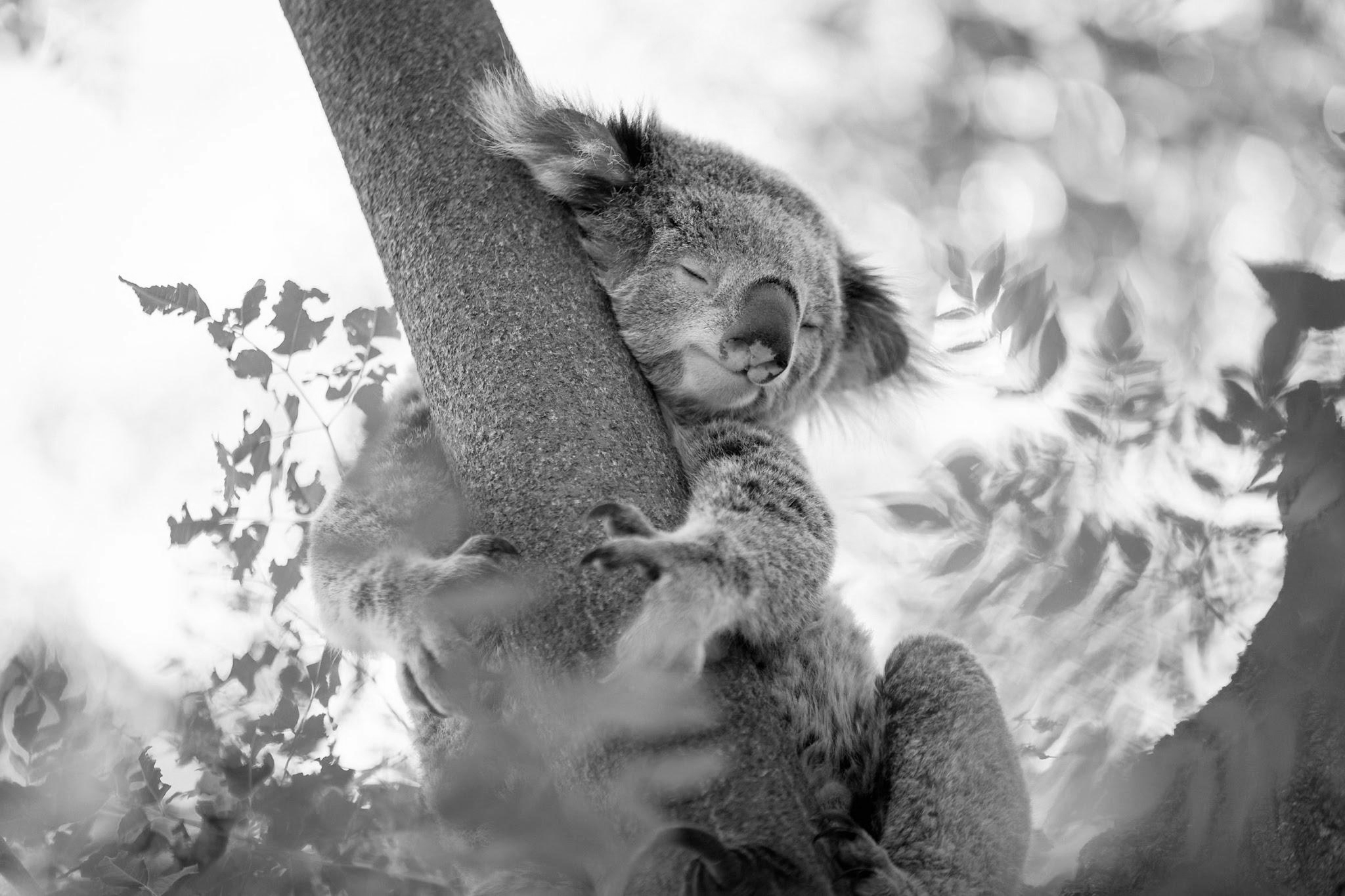 Koalas don’t have much energy and, when not feasting on leaves, they spend their time dozing in the branches. Believe it or not, they can sleep for up to 18 hours a day!
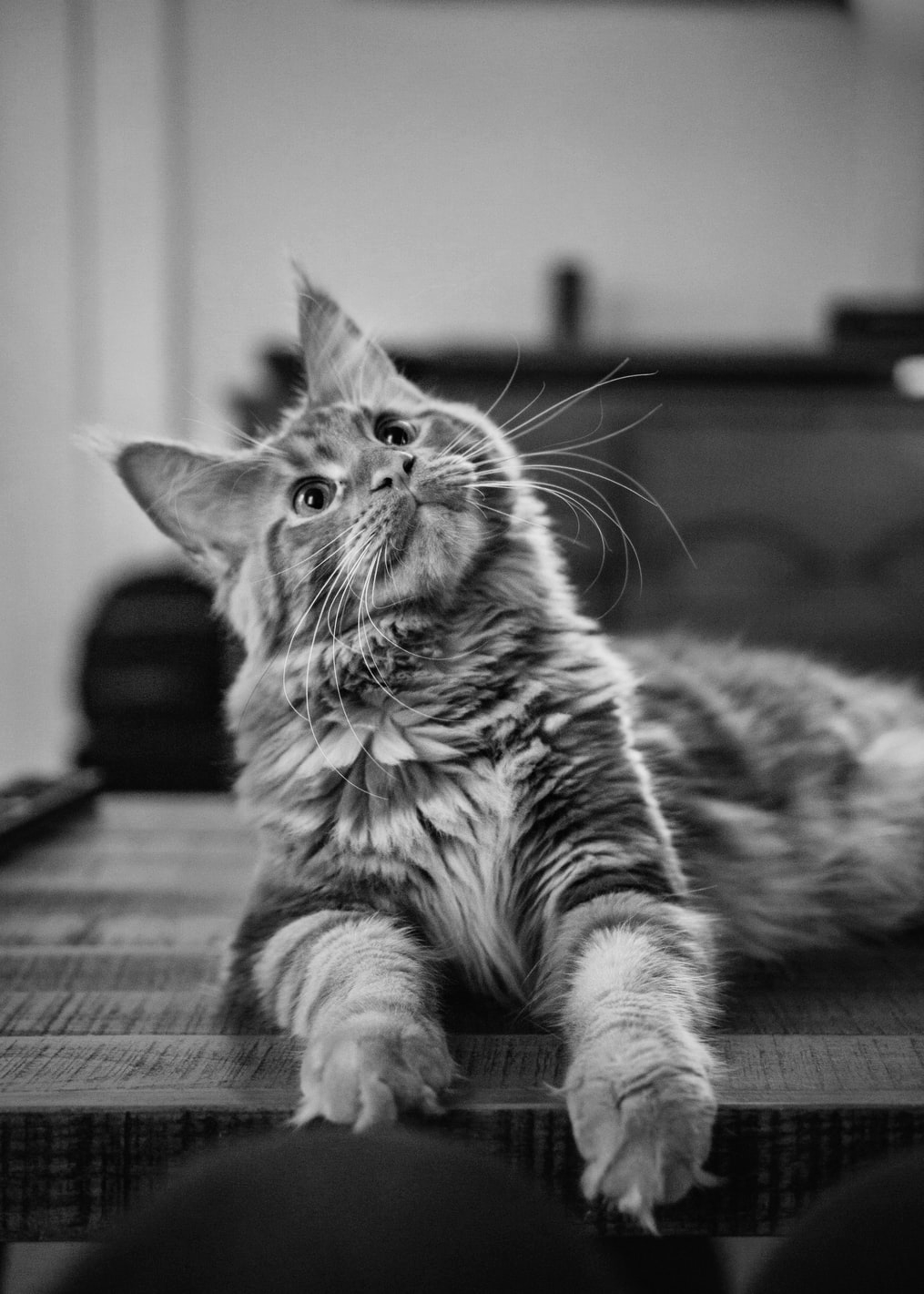 CATS LOVE TO SLEEP.
A fifteen-year-old cat has probably spent ten years of its life sleeping.
Also, cats use their whiskers as feelers to determine if a space is too small to squeeze through.
SOME FACTS ABOUT MY CATS.
25%
100%
75%
Traveled by plane. Twice!
Of my cats are adorable.
Are females.
LET’S REVIEW SOME FACTS.
Elephants
Cats
Pandas
Elephants can sense storms.
Pandas don’t hibernate.
Cats use their whiskers as feelers
Koalas
Dogs
Kangaroos
Dogs can smell your feelings.
There are more kangaroos than humans in Australia.
Koalas are even more lazy than cats.
THIS IS OUR TEAM
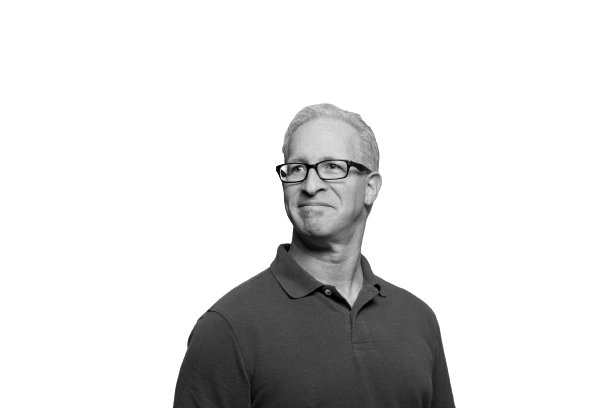 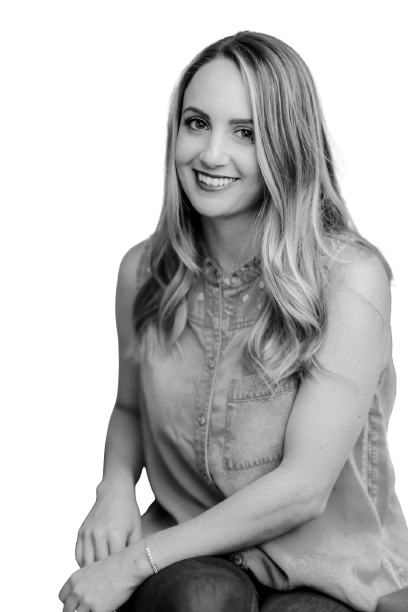 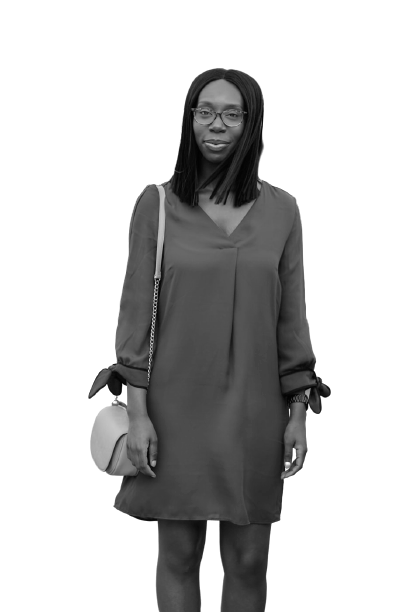 Erika V.
John S.
Marie M.
Lorem ipsum dolor sit amet, consectetuer adipiscing elit. Aenean commodo ligula eget dolor.
Lorem ipsum dolor sit amet, consectetuer adipiscing elit. Aenean commodo ligula eget dolor.
Lorem ipsum dolor sit amet, consectetuer adipiscing elit. Aenean commodo ligula eget dolor.
THIS IS AN EDITABLE WORLD MAP
Showcase places
You can use maps to show your offices or markets. Or as charts, highlighting the countries and adding your data.
100% Editable
You can double click on the desired country and change fill color.
AND THIS IS A TIMELINE.
1999
2005
2015
2019
2022
Lorem ipsum dolor sit amet, consectetuer adipiscing elit.
Lorem ipsum dolor sit amet, consectetuer adipiscing elit.
Lorem ipsum dolor sit amet, consectetuer adipiscing elit.
Lorem ipsum dolor sit amet, consectetuer adipiscing elit.
Lorem ipsum dolor sit amet, consectetuer adipiscing elit.
PRESENTING A WEBSITE 
OR AN APP?
If you are presenting a website, an internet product or an app, you can place a screenshot of it here.
PRESENTING A WEBSITE OR AN APP?
If you are presenting a website, an internet product or an app, you can place a screenshot of it here.
THANK YOU!
hello@mail.com
555-111-222
mydomain.com
Do you have any questions?
CREDITS.
Presentation Template: SlidesMania
Sample Images: Unsplash
Fonts used in this presentation: Roboto Mono and Roboto Bold
EDITABLE ICONS